স্বাগতম
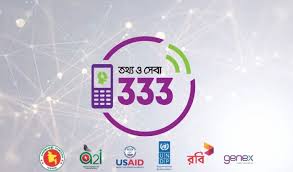 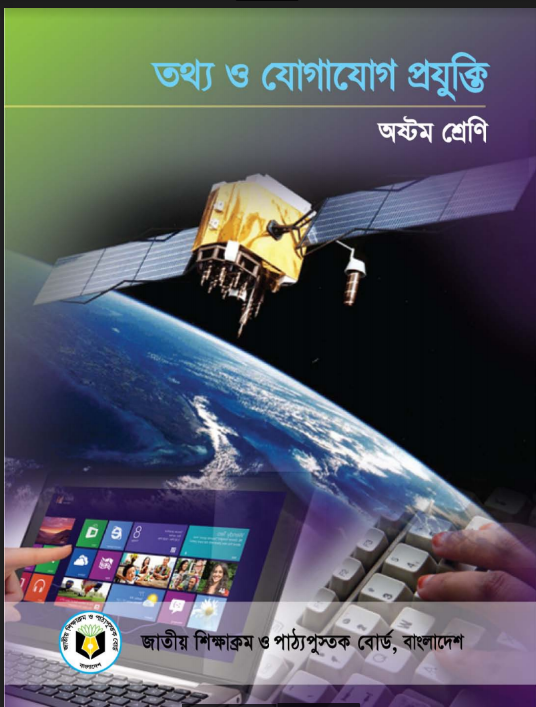 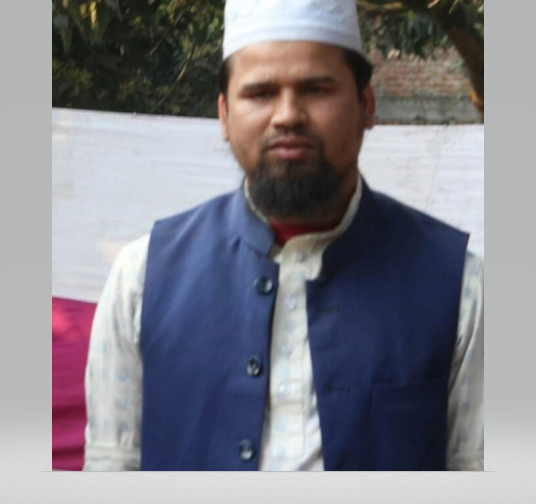 পরিচিতি
মোঃ ফরিদ উদ্দীন 
সহকারি শিক্ষক 
দুপচাচিয়া ডি এস ফাযিল মাদ্রাসা।
শ্রেণিঃ অষ্টম
বিষয়ঃ তথ্য ও যোগাযোগ প্রযুক্তি
অধ্যায়: ১ম অধ্যায় 
 তথ্য ও যোগাযোগ প্রযুক্তির গুরুত্ব
আমরা একটা ভিডিও দেখিঃ
https://www.youtube.com/watch?v=LK_Dxuo14zU
আজকের পাঠ
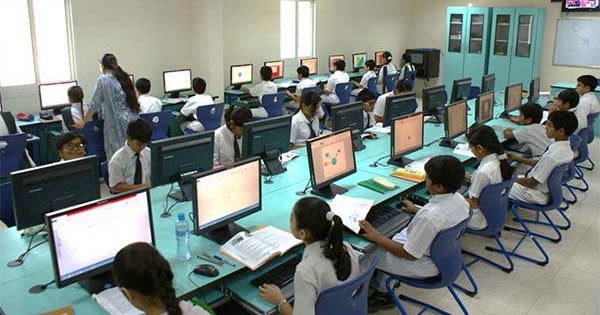 সরকারি কর্মকান্ডে তথ্য ও যোগাযোগ প্রযুক্তির প্রয়োগ
এ পাঠ শেষে শিক্ষার্থীরা ...............
১। সরকার জাতীয় ওয়েব পোর্টলের মাধ্যমে জনগণের নিকট কী কী তথ্য প্রকাশ 
   করে তা বলতে পারবে;
২। জনগণের দোরগোড়ায় সরকারি সেবাসমূহ ব্যাখ্যা করতে পারবে;
৩। ব্যবসার উদ্দেশ্যে কোম্পানিসমূহের অনলাইনে নিবন্ধনের বর্তমান সময়ের সুবিধা
    সমূহ বর্ণনা করতে পারবে।
সরকার যে সকল তথ্যাদি ওয়েব পোর্টালে প্রকাশ করে....
৫। জাতীয় পরিচয় পত্রের নিবন্ধন
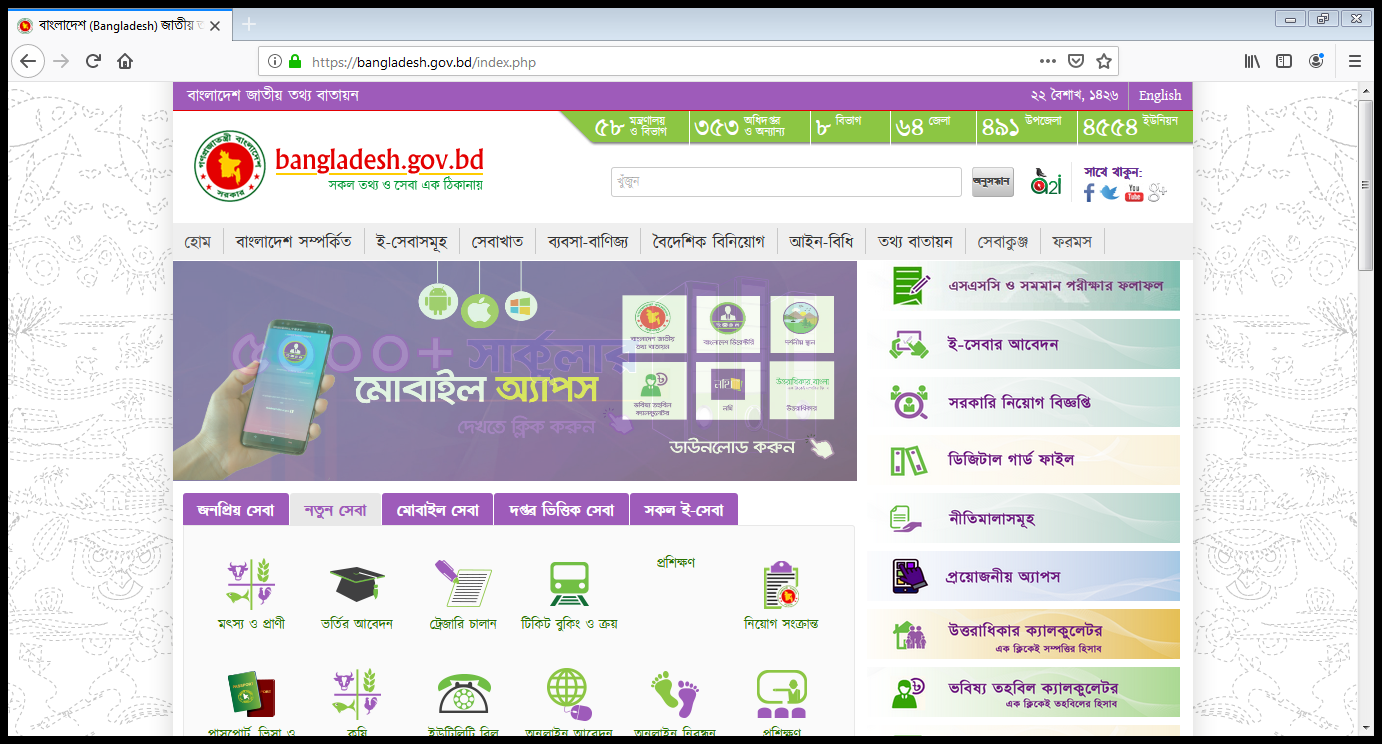 ৬। বিভিন্ন ধরনের  নীতিমালা  সমূহ
৭। আয়কর তথ্য প্রকাশ
সরকার যে সকল তথ্যাদি ওয়েব পোর্টালে প্রকাশ করে....
১। নিয়োগ বিজ্ঞপ্তি প্রকাশ
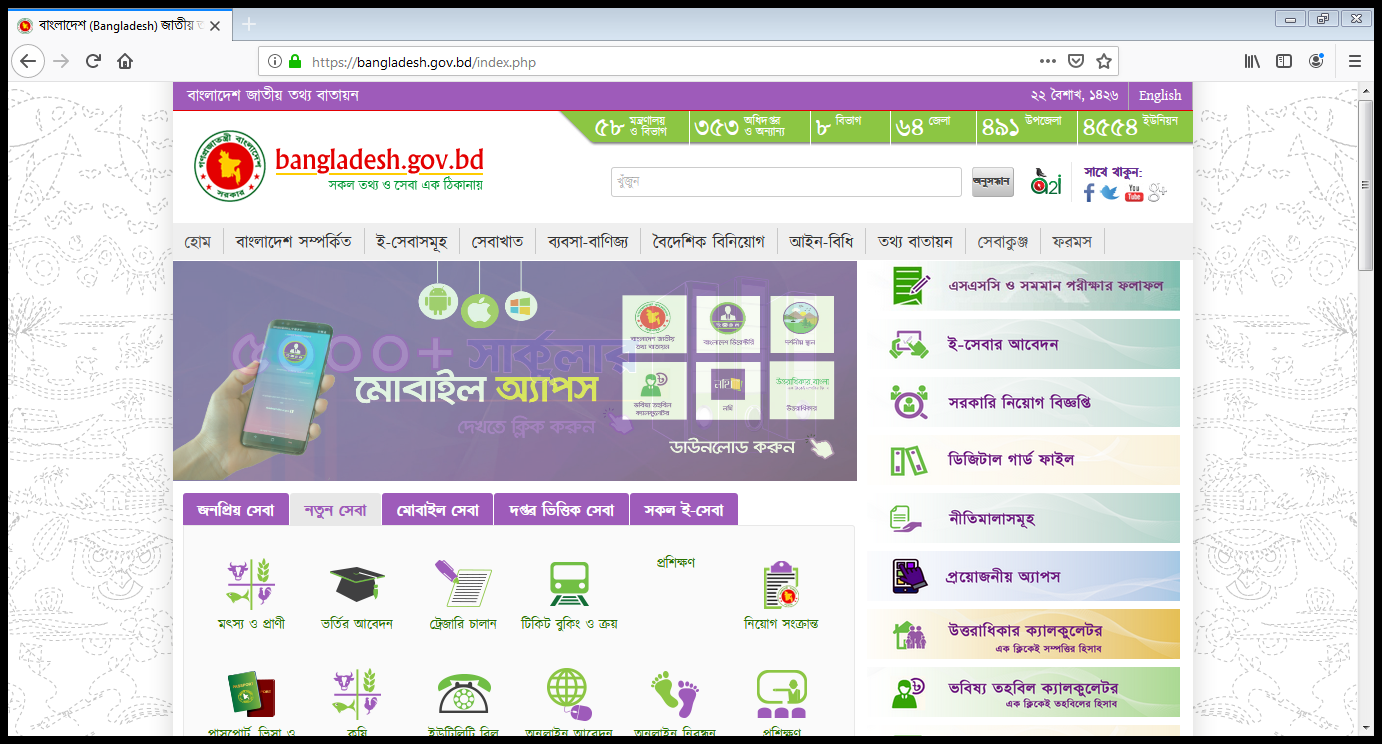 ২। দরপত্র প্রকাশ
৩। বিভিন্ন প্রকার আদেশ
৪। স্বাস্থ্য বিষয়ক সেবা প্রদান
আইন প্রনয়নে জনগনের মতামত গ্রহণঃ
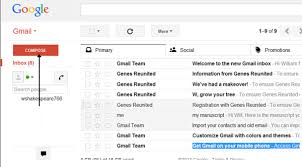 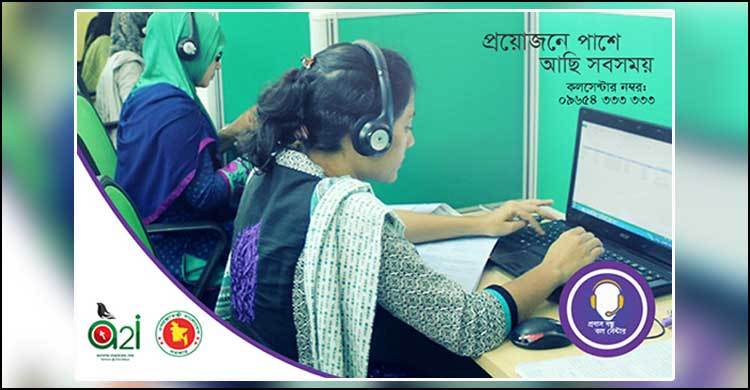 ই- মেইল এর মাধ্যমে 
জনগণের তথ্য সংগ্রহ
কল সেন্টার এর মাধ্যমে 
জনগণের মতামত গ্রহণ
একক কাজ
জনগণের নিকট হতে সরকার  কী ভাবে মতামত সংগ্রহ করে? নিজ নিজ খাতায় লিখ।
ফোনের মাধ্যমে কল করে, ই-মেইল এর মাধ্যমে ,কল সেন্টার এর মাধ্যমে জনগণের মতামত গ্রহণ করে।
জনগণের দোর গোড়ায় সরকারি সেবাসমূহঃ
আমরা একটা ভিডিও দেখি...
http://www.subhagachaup.sirajganj.gov.bd/site/golpo_noy_shotti/04659ff6-5c00-4d75-a13f-6517ab75a8a0/%E0%A6%9C%E0%A6%BE%E0%A6%A4%E0%A7%80%E0%A7%9F-%E0%A6%A4%E0%A6%A5%E0%A7%8D%E0%A6%AF-%E0%A6%AC%E0%A6%BE%E0%A6%A4%E0%A6%BE%E0%A7%9F%E0%A6%A8%E0%A7%87%E0%A6%B0-%E0%A6%98%E0%A6%9F%E0%A6%A8%E0%A6%BE%E0%A6%AA%E0%A7%81%E0%A6%9E%E0%A7%8D%E0%A6%9C
জনগণের দোর গোড়ায় সরকারি সেবাসমূহঃ
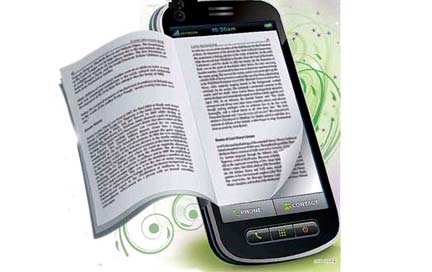 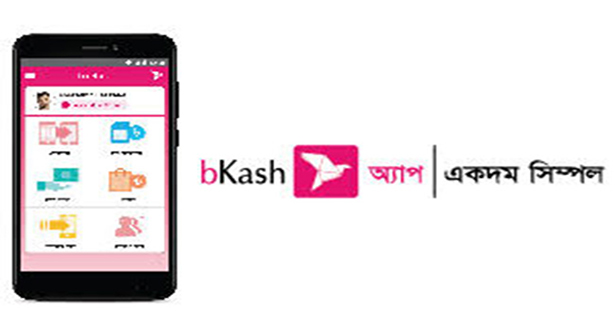 ই-বুকের মাধ্যমে বই পড়া যায়
টাকা স্থানান্তর মোবাইলের  মাধ্যমে
জনগণের দোর গোড়ায় সরকারি সেবাসমূহঃ
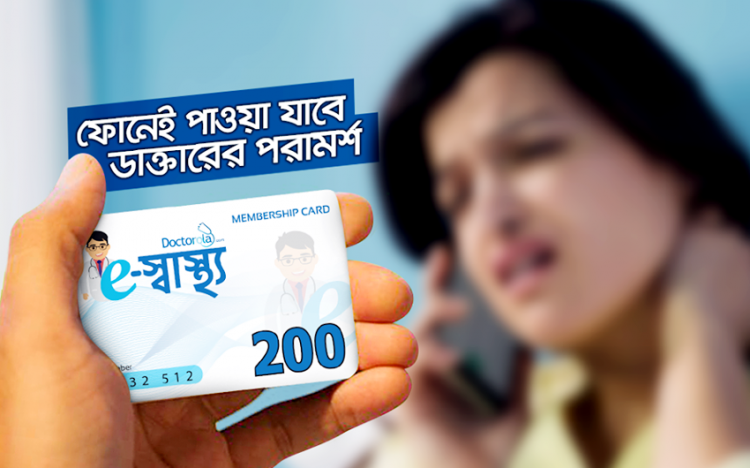 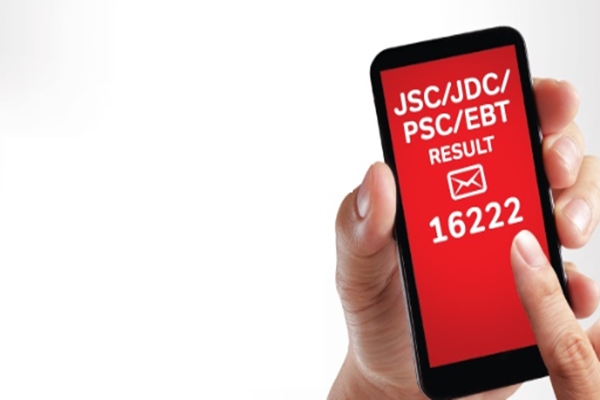 মোবাইল ফোনের মাধ্যমে পরীক্ষার ফলাফল জানা
ফোন কলের মাধ্যমে ই- স্বাস্থ্য সেবা গ্রহণ
দলীয় কাজ
সরকার জনগণের দোরগোড়ায় কী কী সেবা প্রদান করে তার একটি তালিকা লিখ ?
উত্তরঃ
ই-পর্চা, ই-বুক, ই-স্বাস্থ্যসেবা, ফলাফল প্রকাশ, 
টাকা স্থানান্তর, পরিবহন, বিল পরিশোধ ইত্যাদি।
কোম্পানি ও ফার্মসমূহ অনলাইনে নিবন্ধন
 অতীত ও বর্তমান  সময়ের মধ্যে পার্থক্যঃ
মূল্যায়ন
১ । ই-বুক এর সুবিধা কী ?
২ । জাতীয় ওয়েব পোর্টালে সরকার কী কী তথ্য প্রকাশ করে ?
বাড়ির কাজ
বর্তমান সময়ে কোম্পানি ও ফার্ম অনলাইনে নিবন্ধন এর সুবিধা সমূহ লিখে আনবে ?
ধন্যবাদ
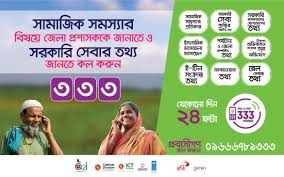